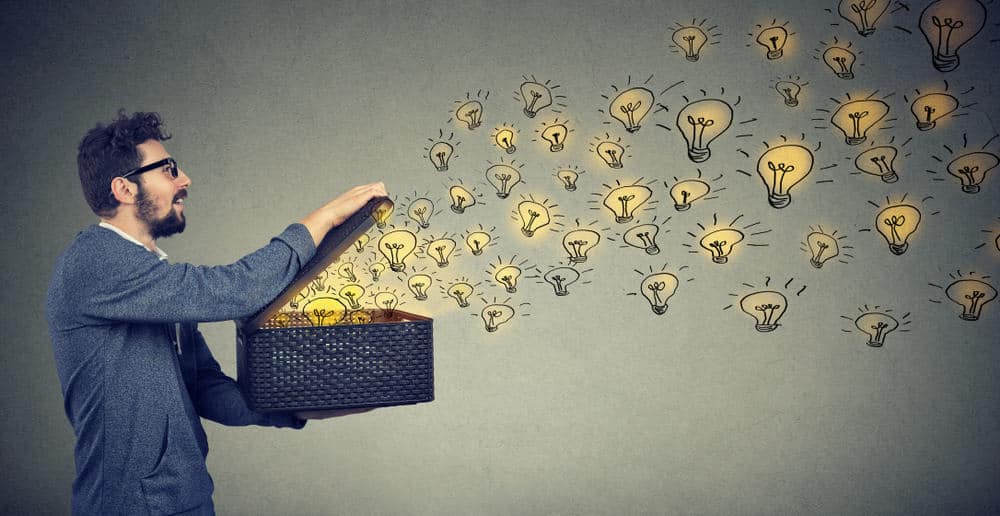 So, I’ve Got This Wild Idea… 
Now What??
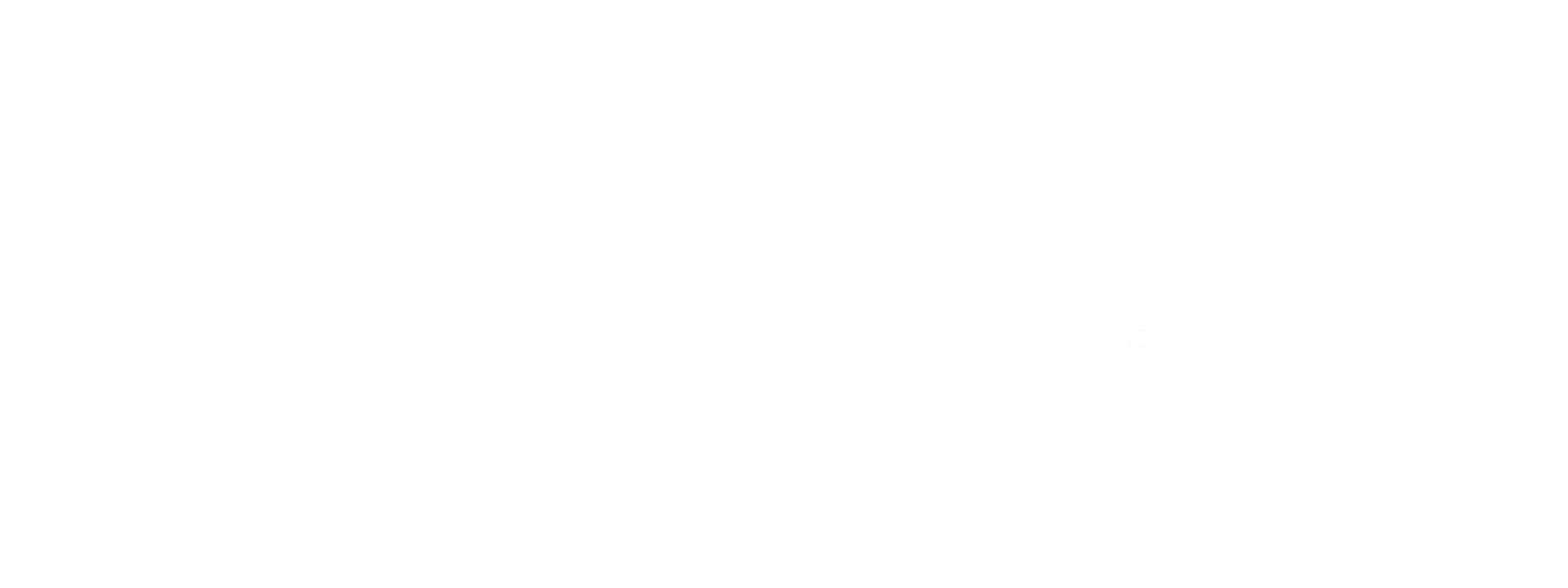 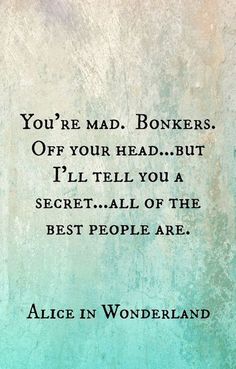 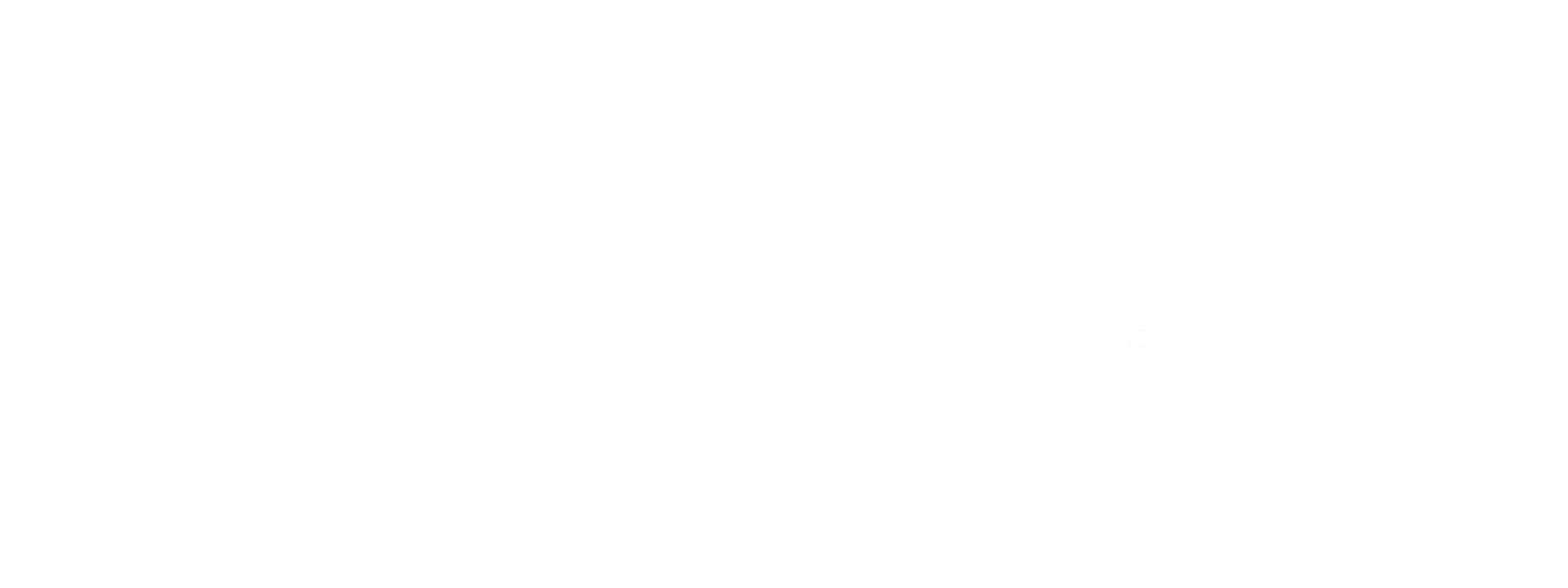 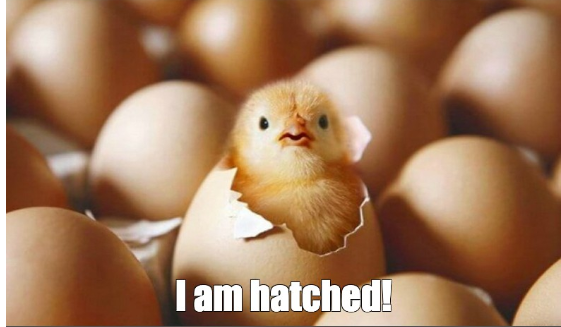 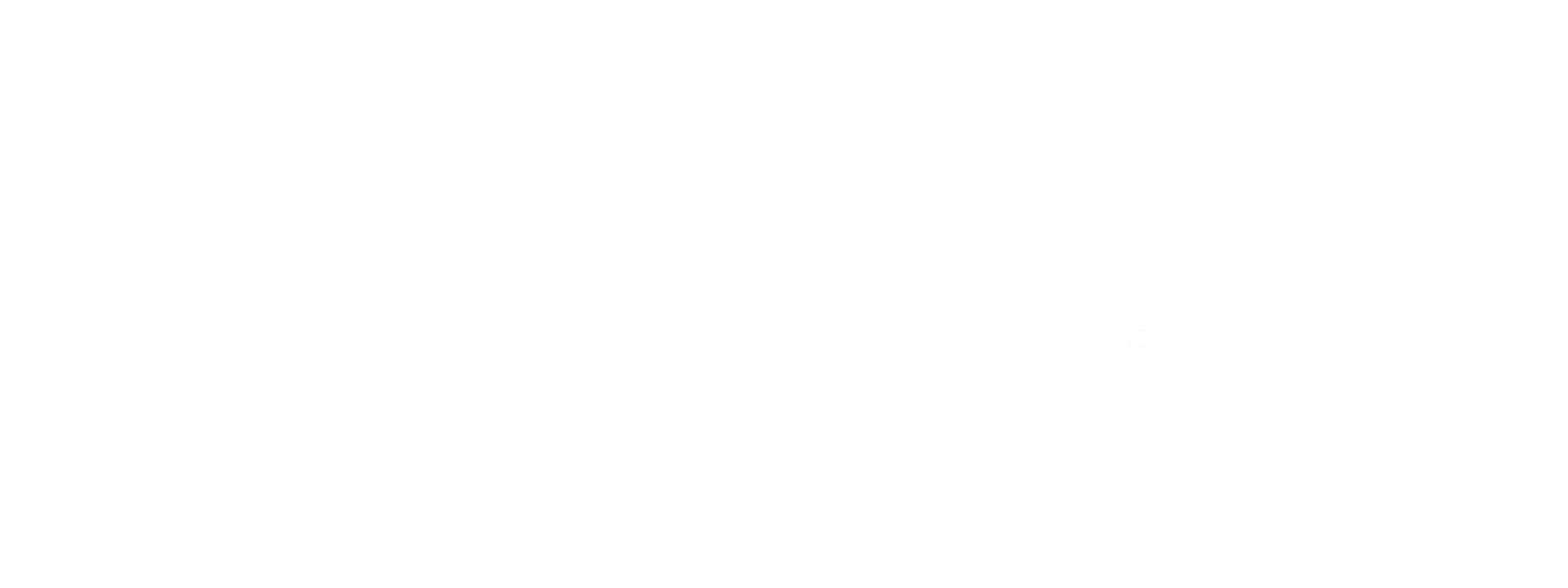 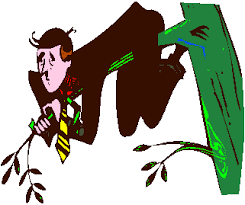 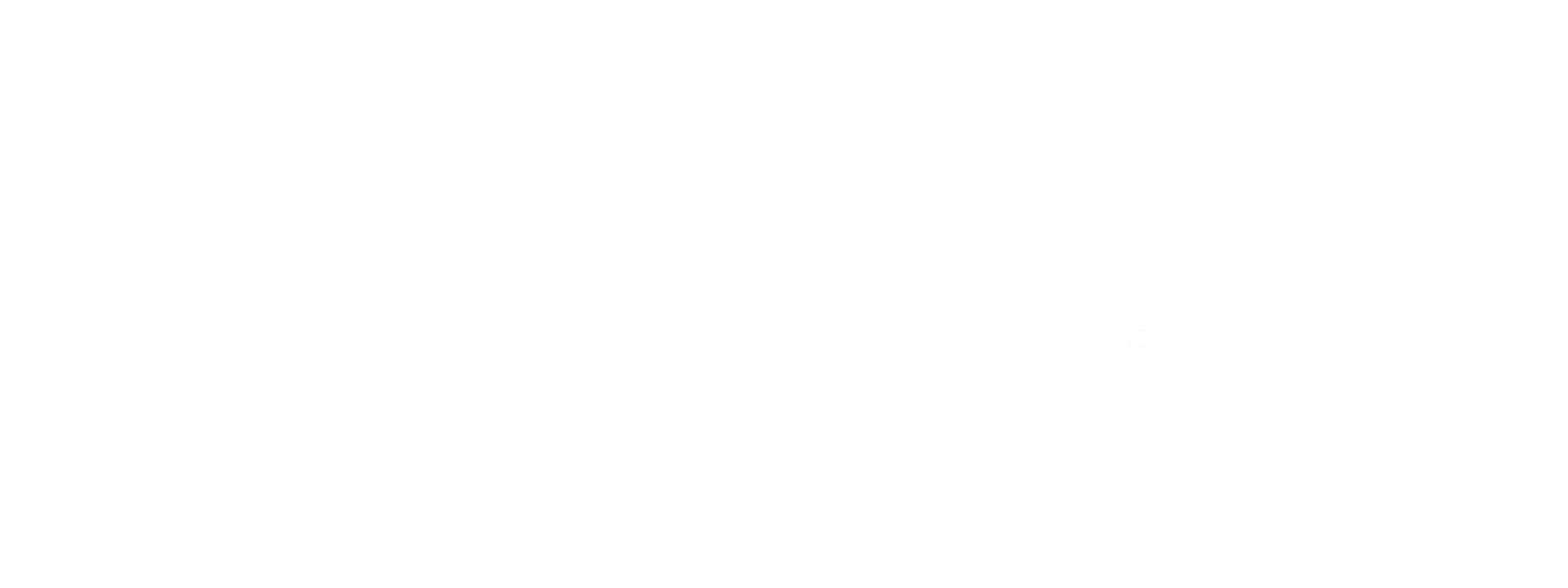 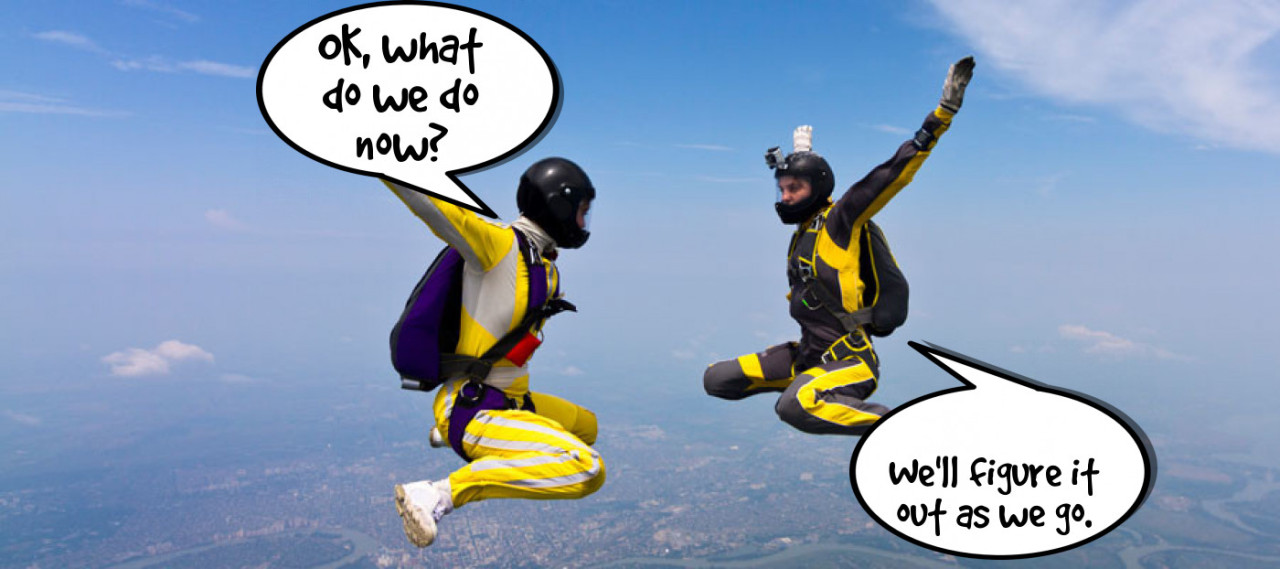 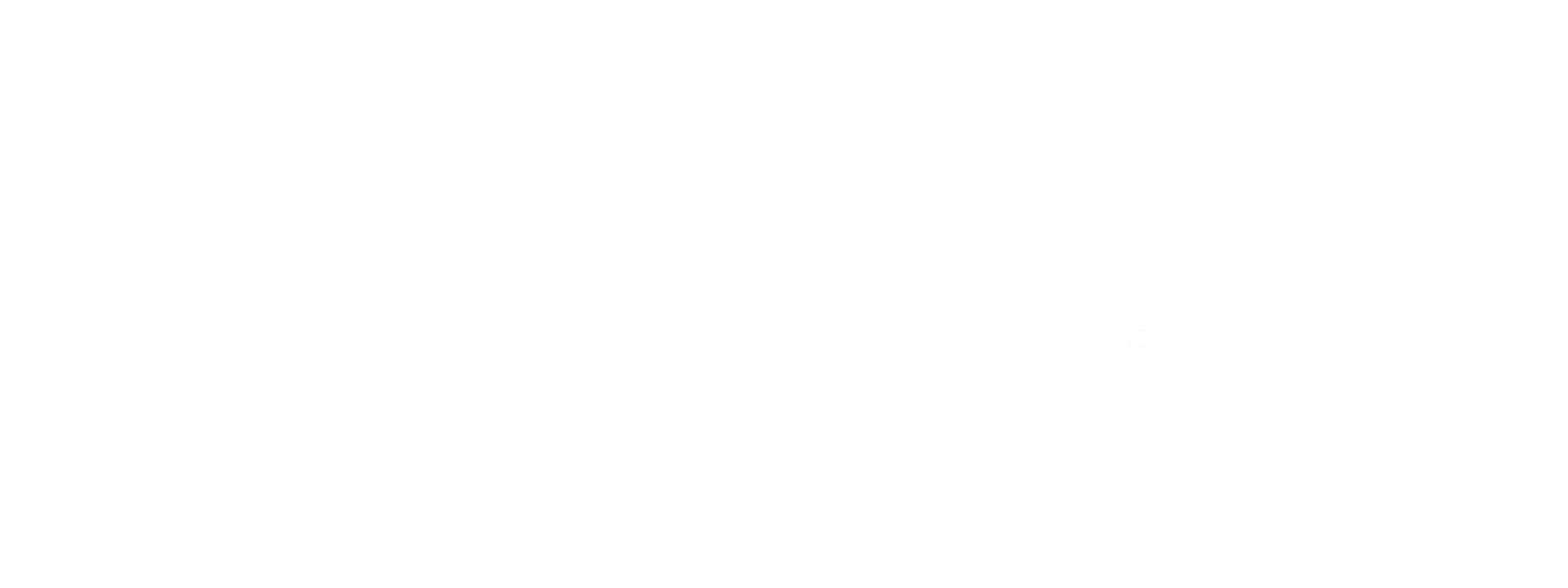 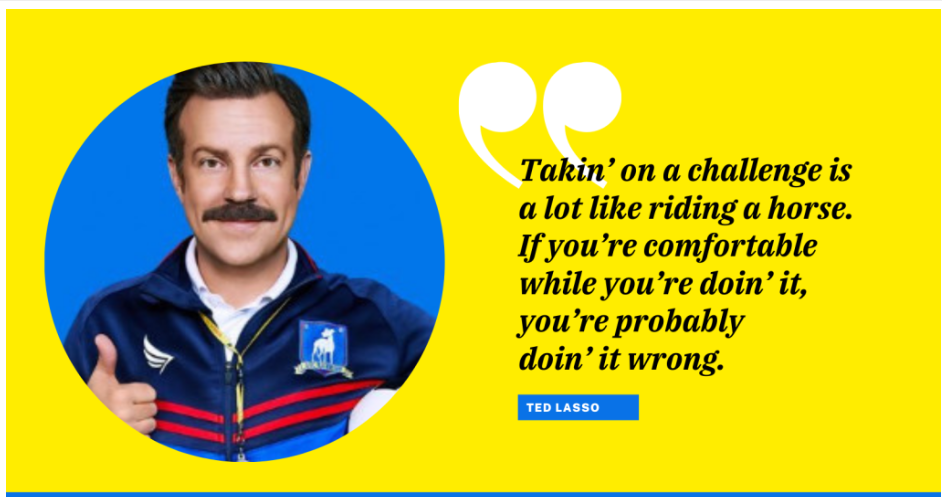 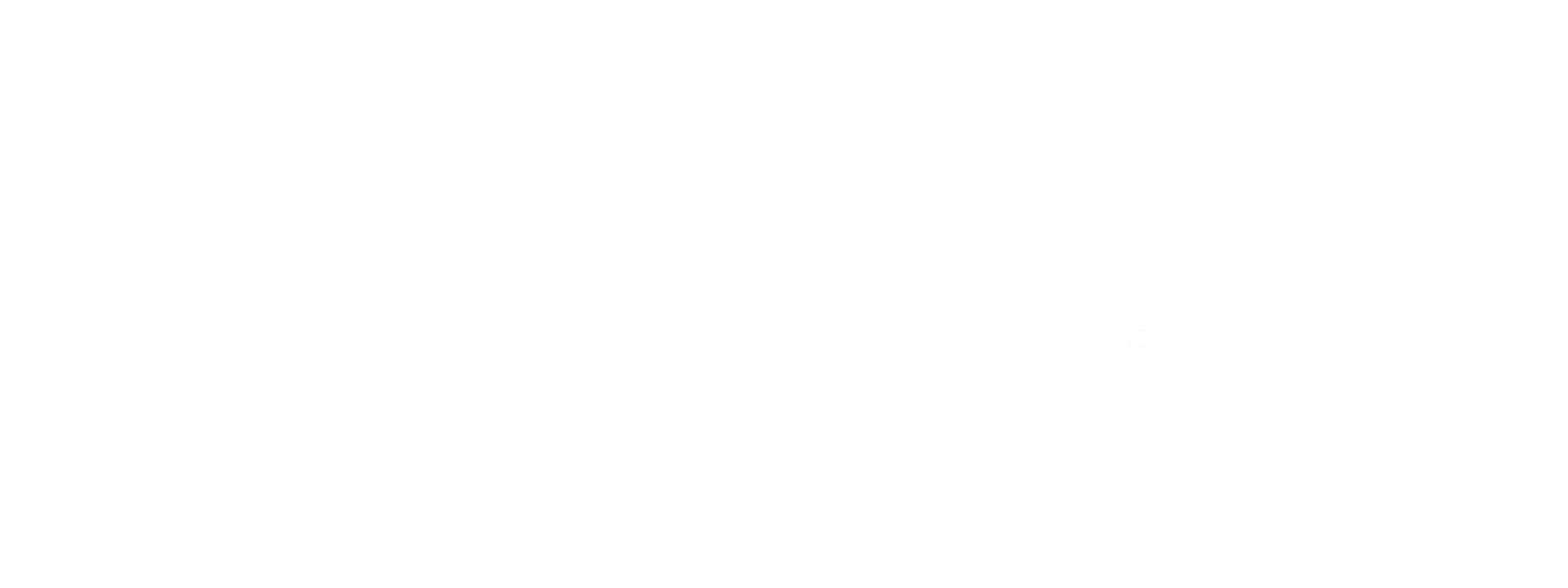 Our story…and yours


Focus on external partnerships

Internal support is a big bonus

These can affect each other

Each endeavor is unique with distinct challenges and opportunities
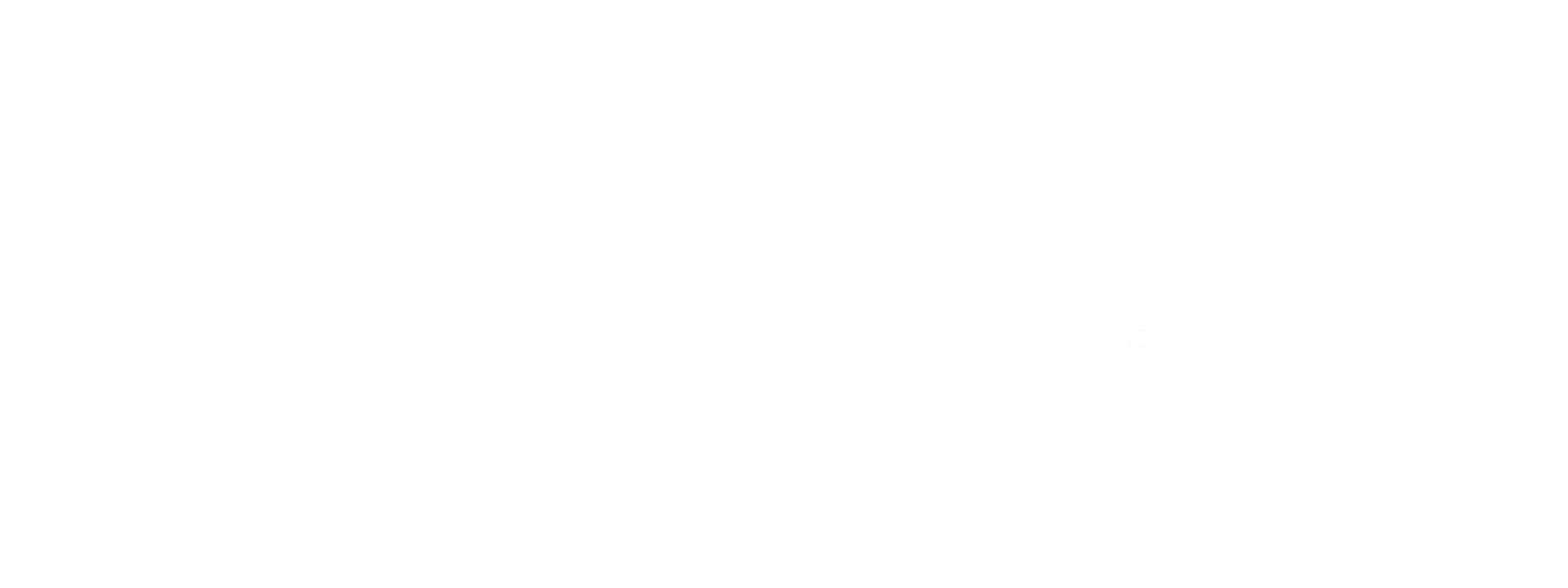 “No matter what the issue is, the process moving forward is always the same: Find the partners, build the coalition, get the thing done.”  

Gretchen Whitmer , Governor of Michigan
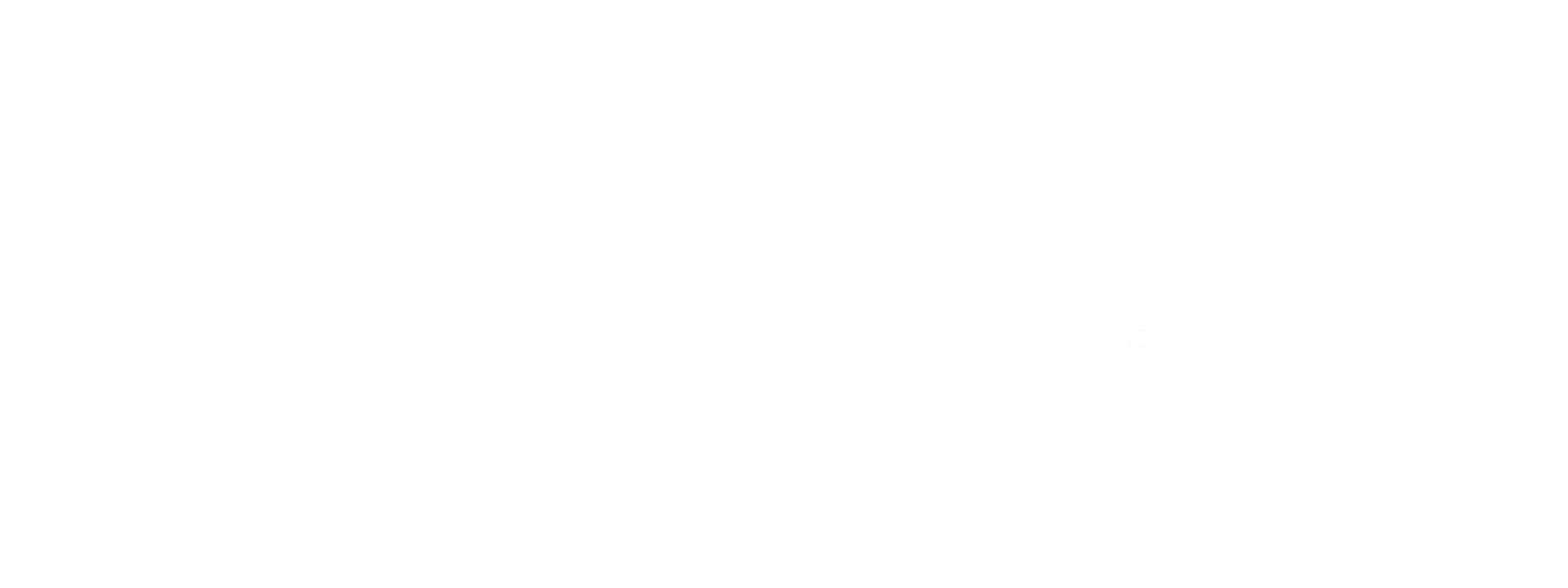 “It is the long history of humankind (and animal kind, too) those who learned to collaborate and improvise most effectively have prevailed.” 

Charles Darwin
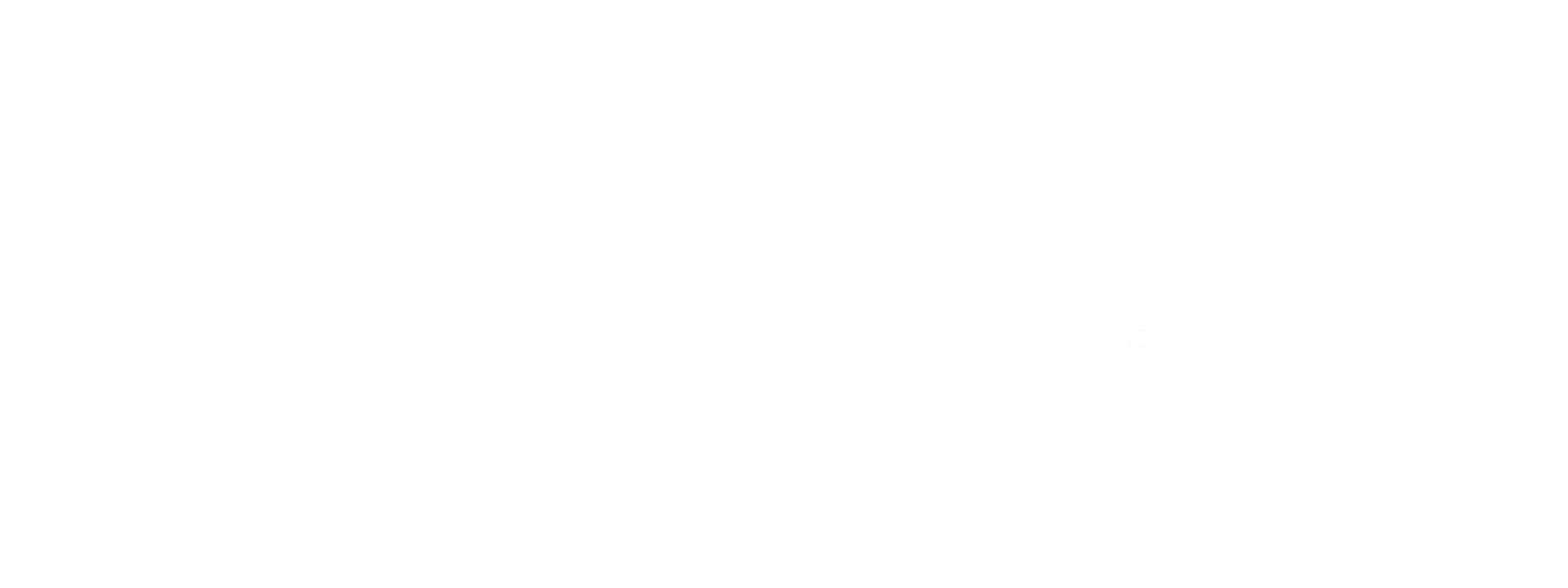 Can we just get a checklist??
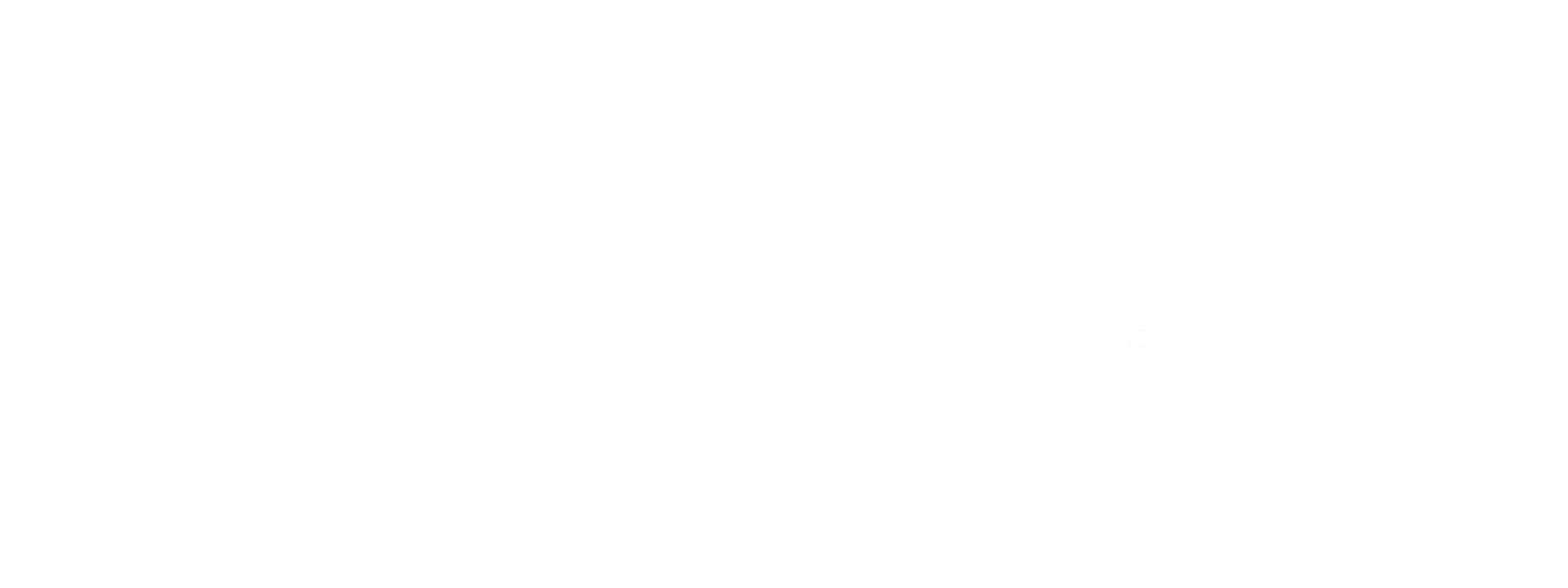 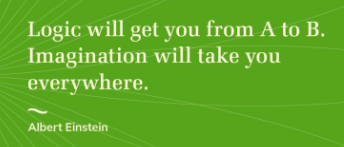 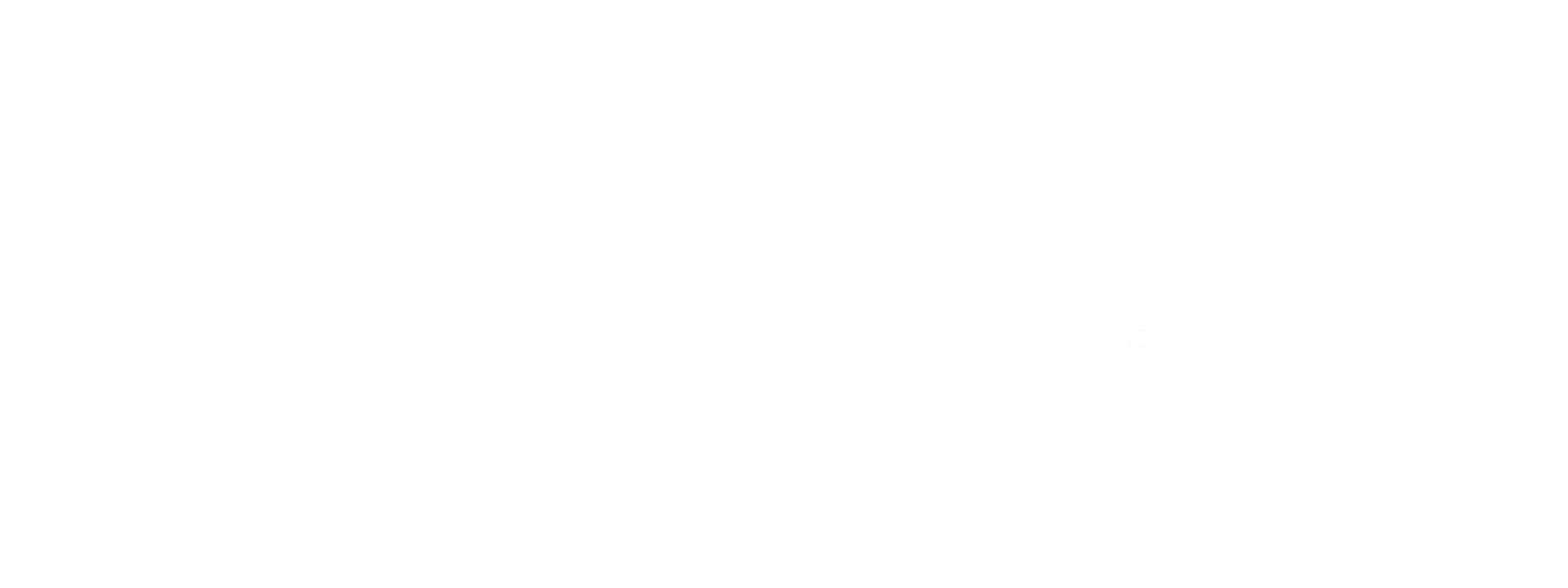 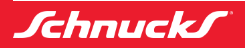 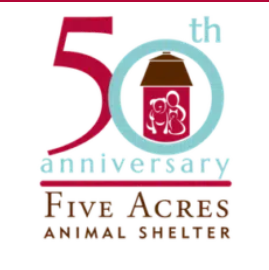 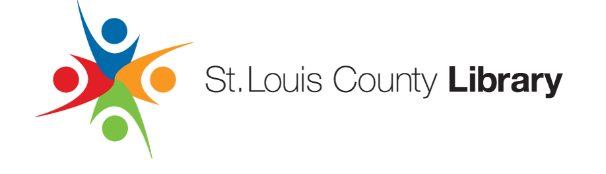 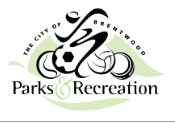 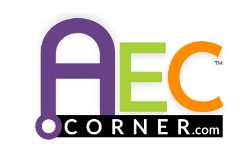 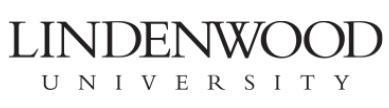 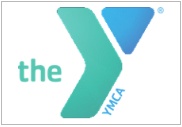 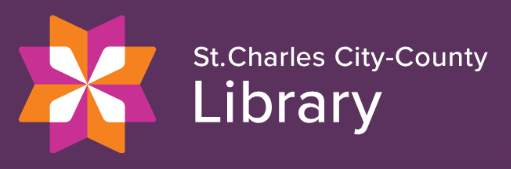 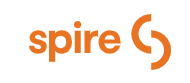 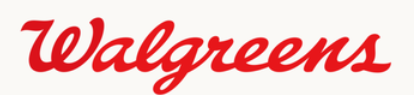 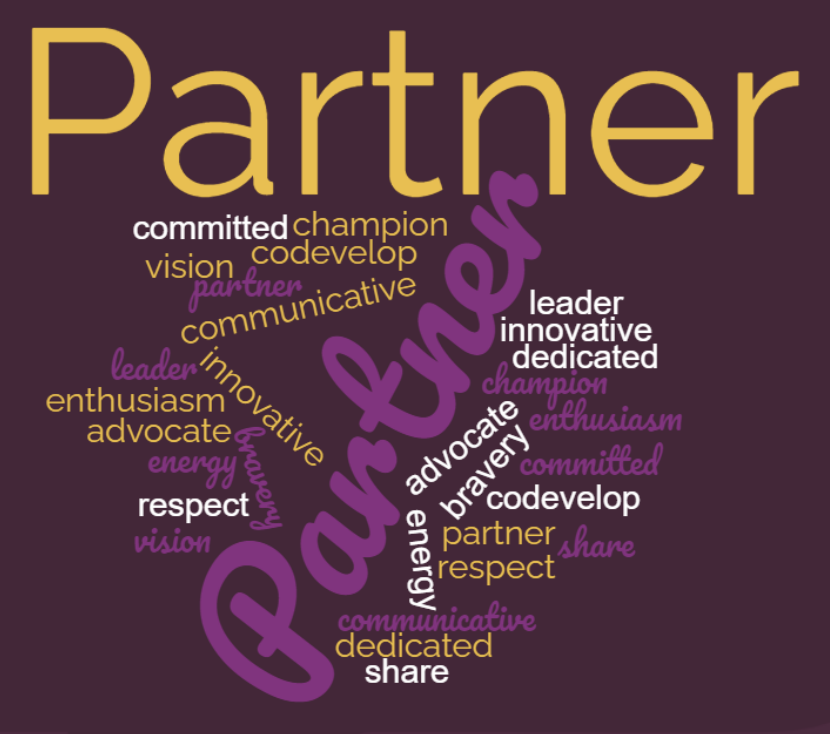 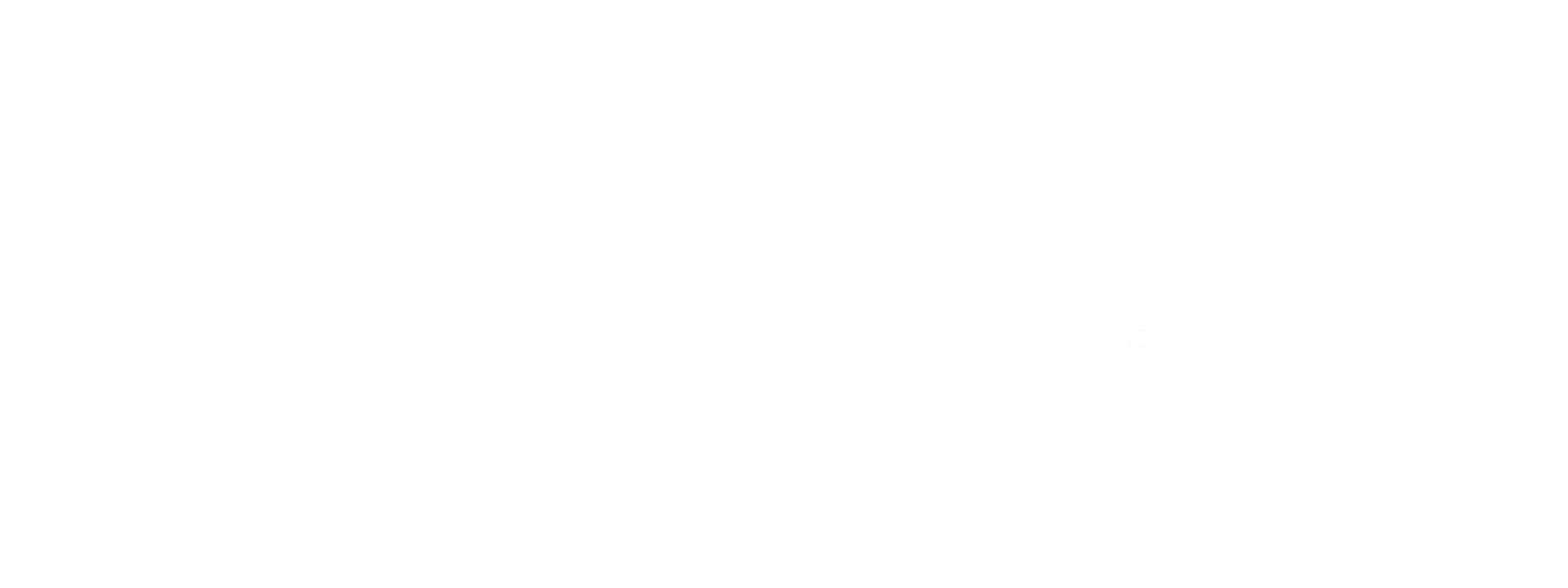 We truly are a perfect match!  We compliment each other’s existing programs and when combined, it’s really a magical experience for our participants.Annie Alameda, PhD Professor and Director of LindenWELL
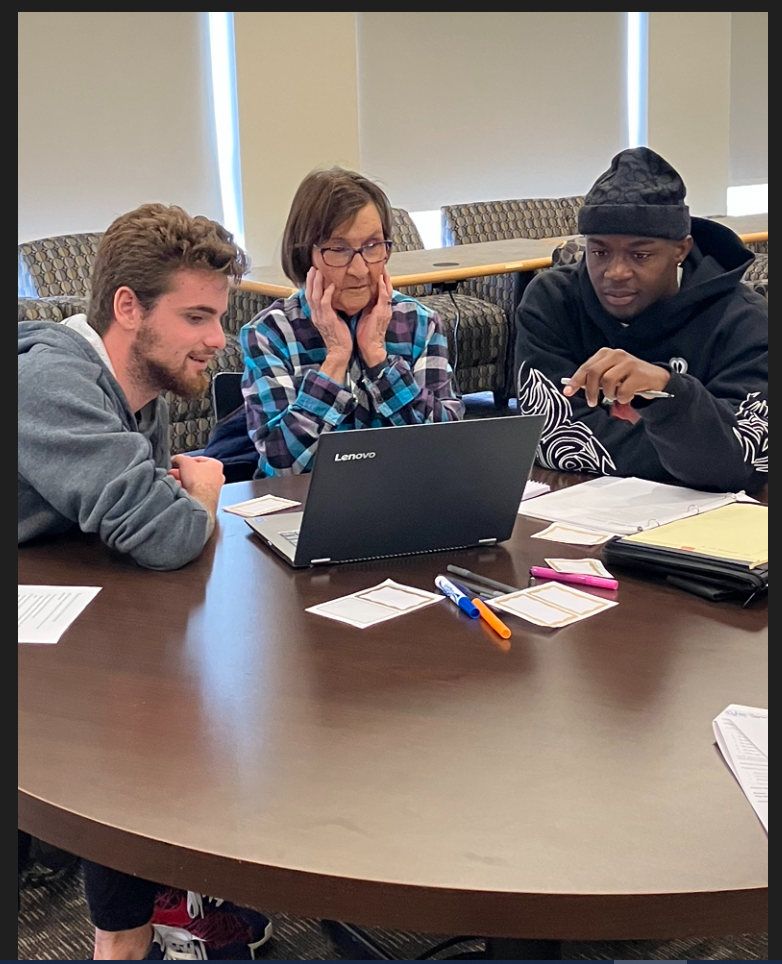 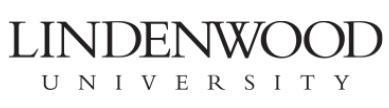 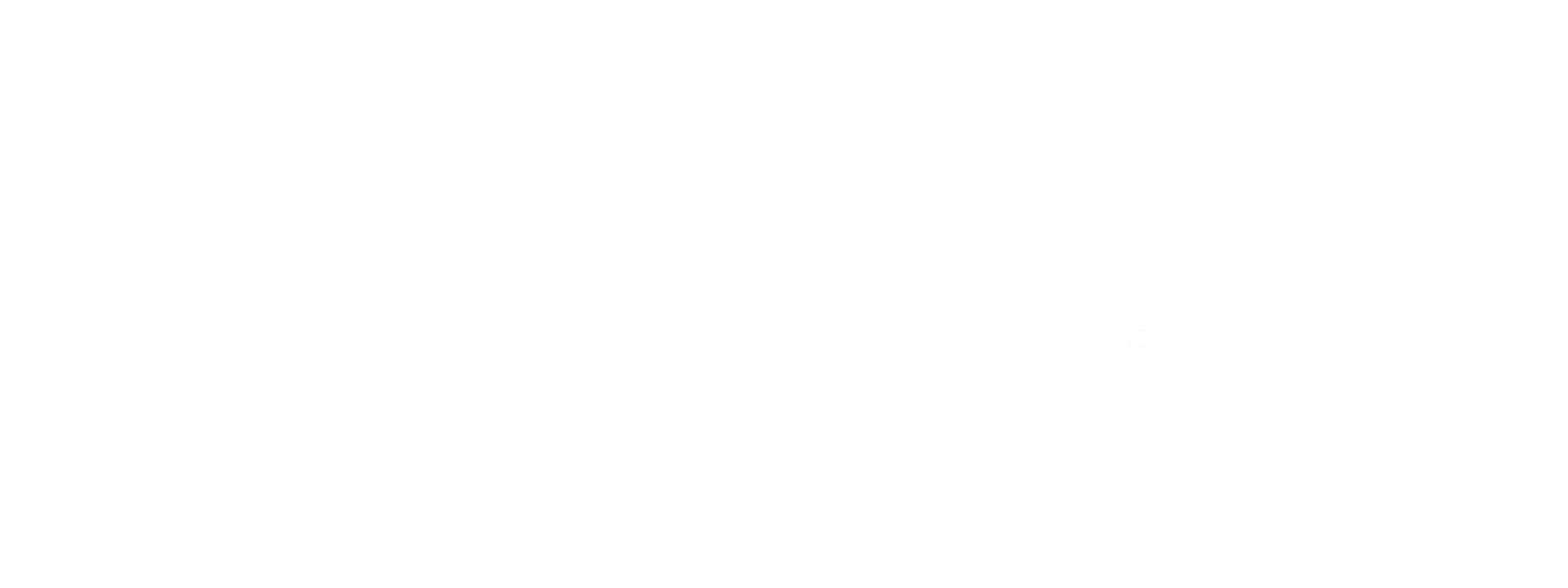 “Our senior neighbors can be vulnerable if there’s no one there to check on them. Volunteering with Aging Ahead is just one way to do that.”  Todd Gibson, Director Field Operations for eastern missouri
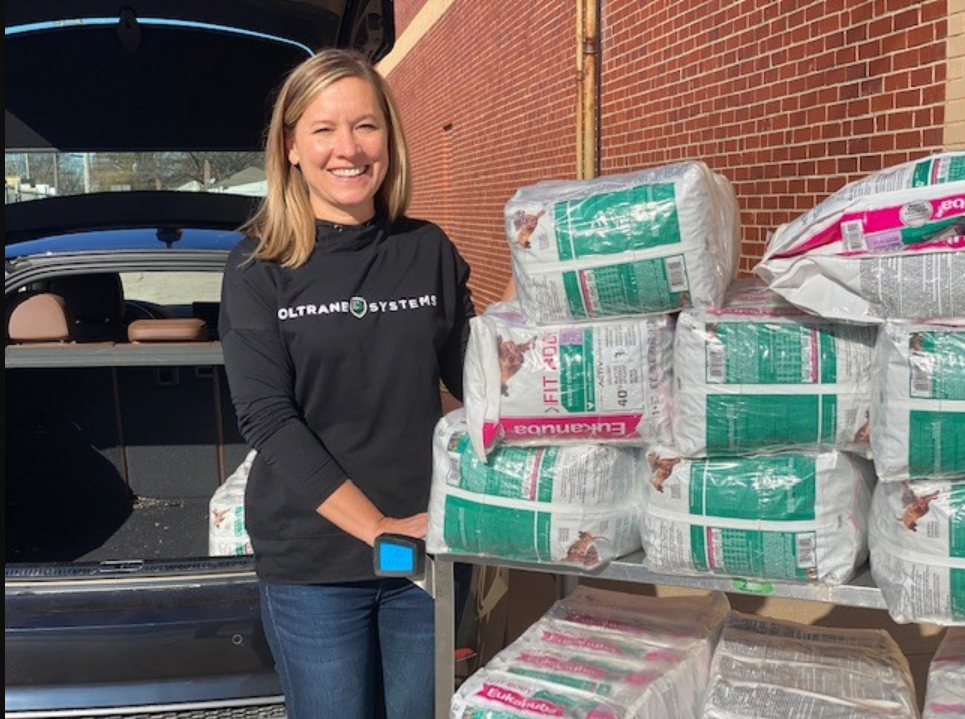 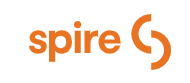 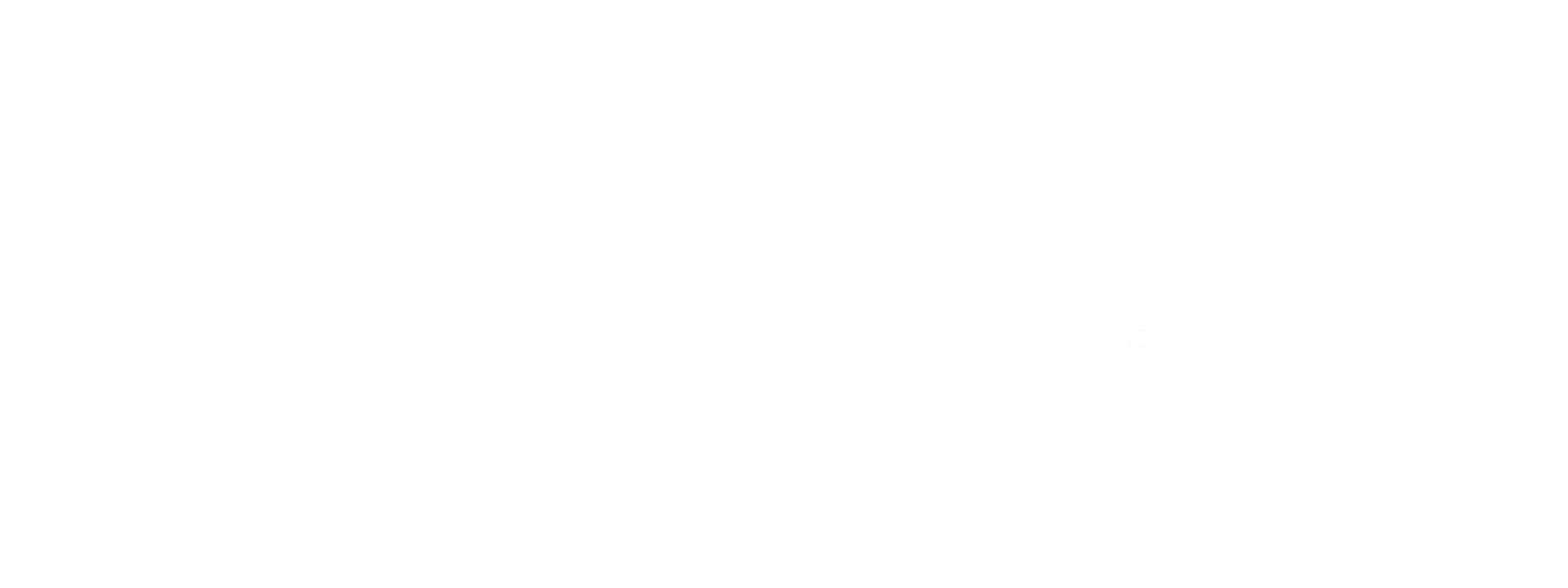 We want our relationship with Aging Ahead to be a true partnership.  We’re not going to just be takers.Maggie Melson, Director of adult and youth services
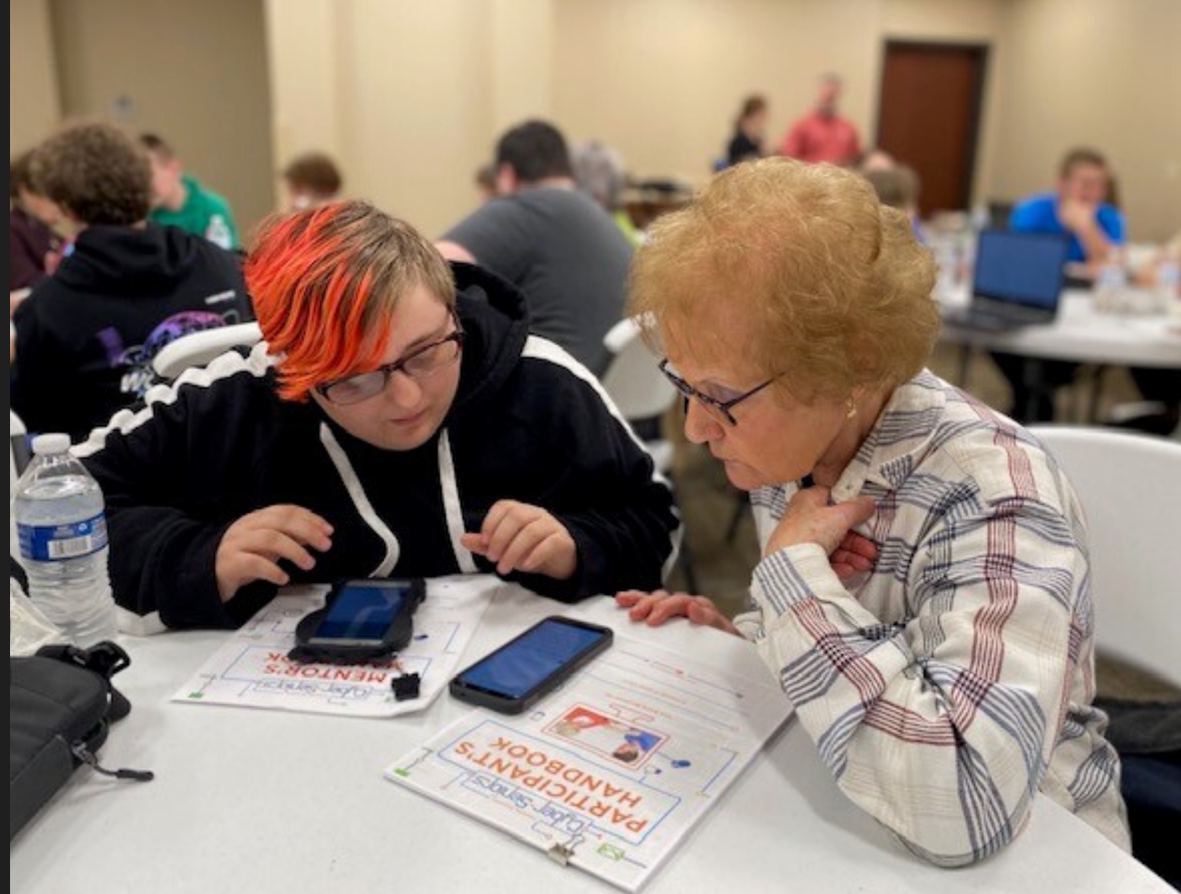 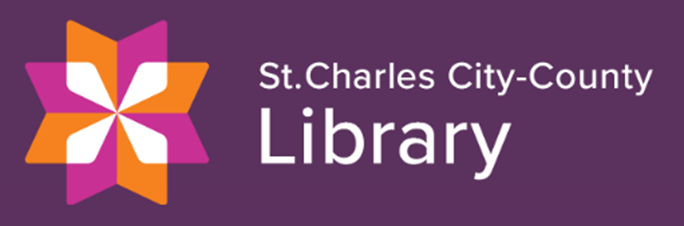 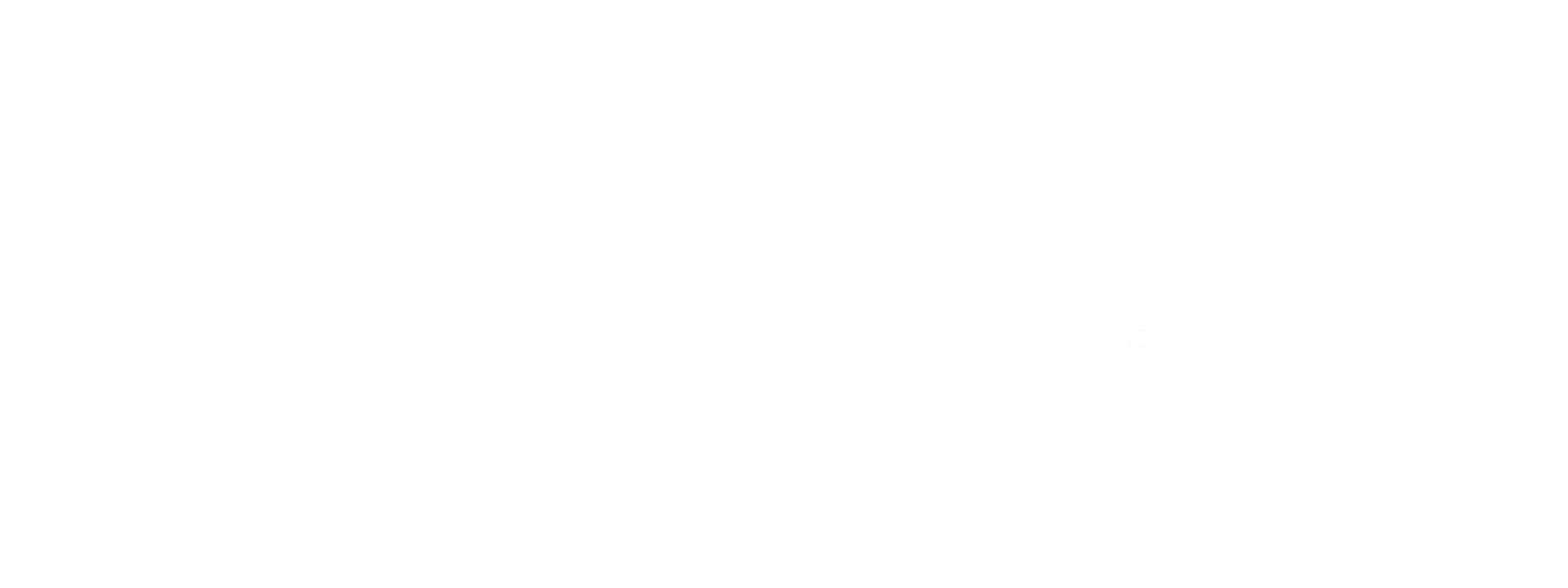 I HOPE WHAT OUR TEAM DOES CLEARLY DEMONSTRATES OUR COMMITMENT IN SUPPORTING YOUR CAUSE AND OUR SENIORS WITHIN THE COMMUNITIES WE BOTH SERVE. 

MARCEL NADDAF, REGIONAL HEALTHCARE DIRECTOR
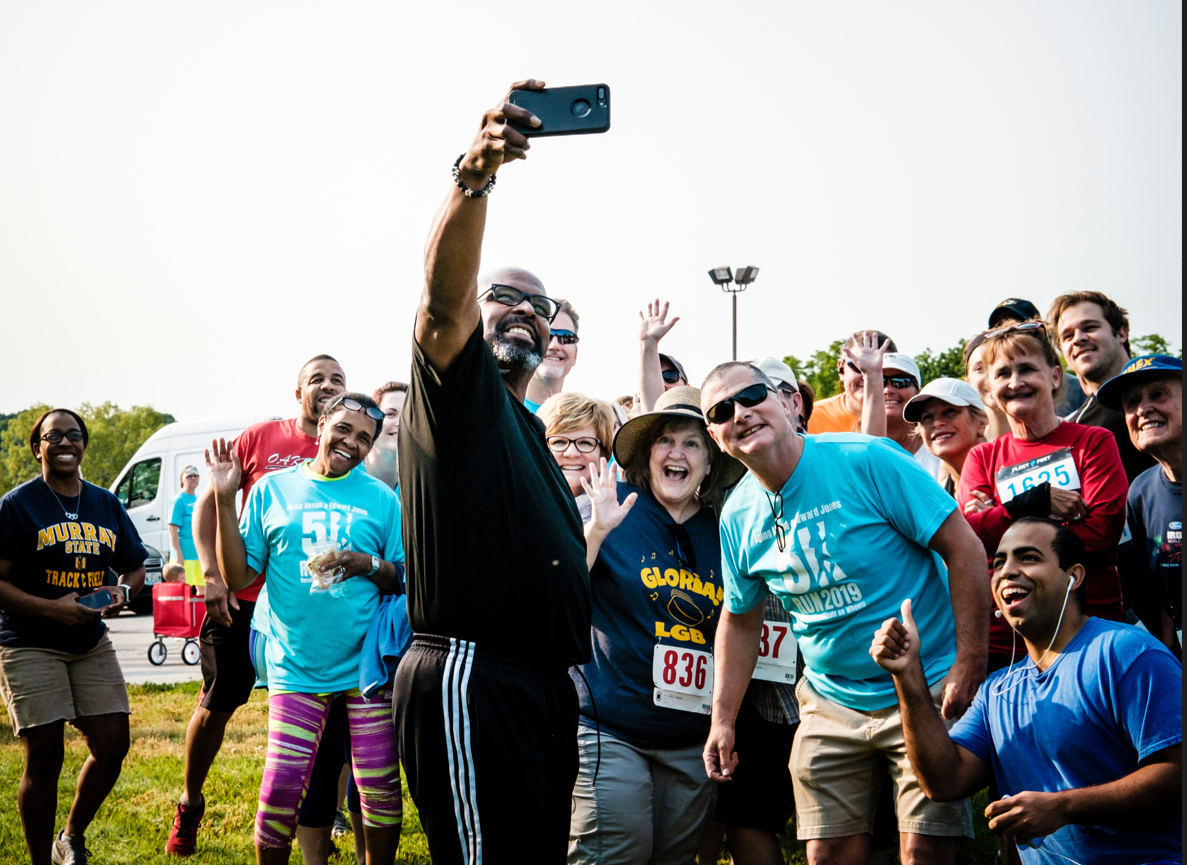 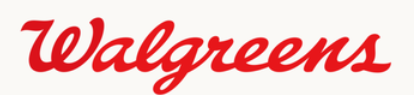 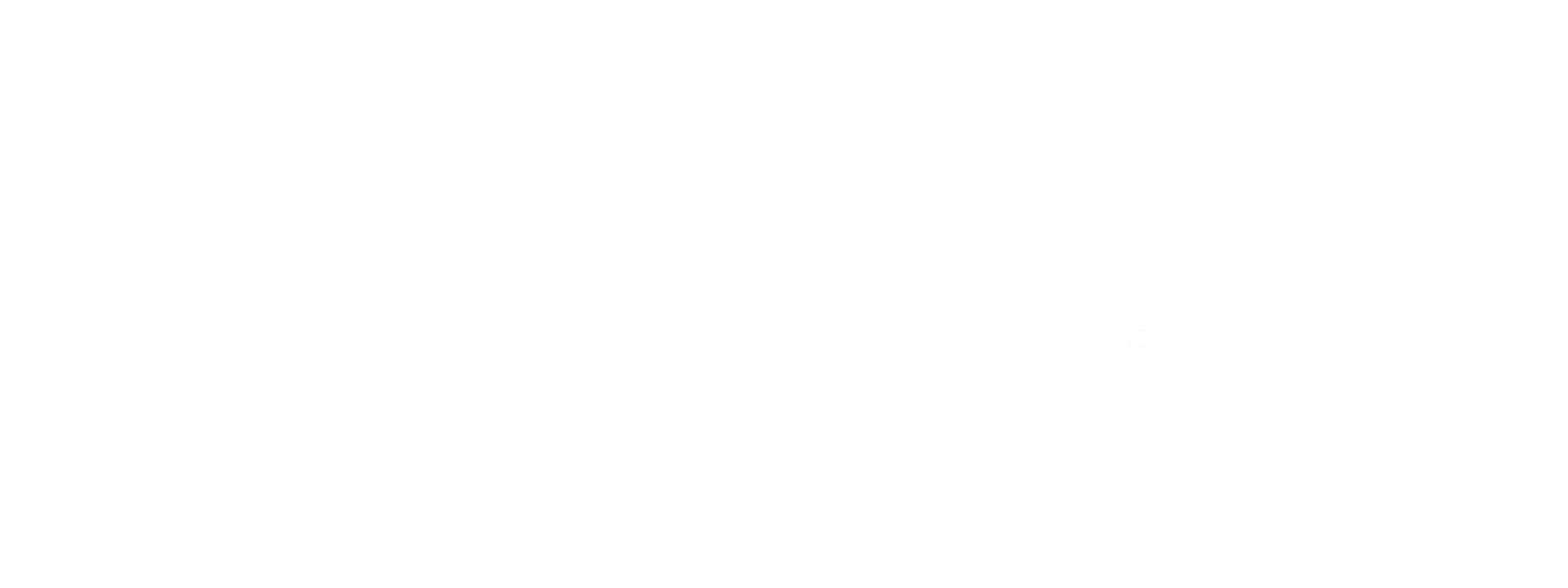 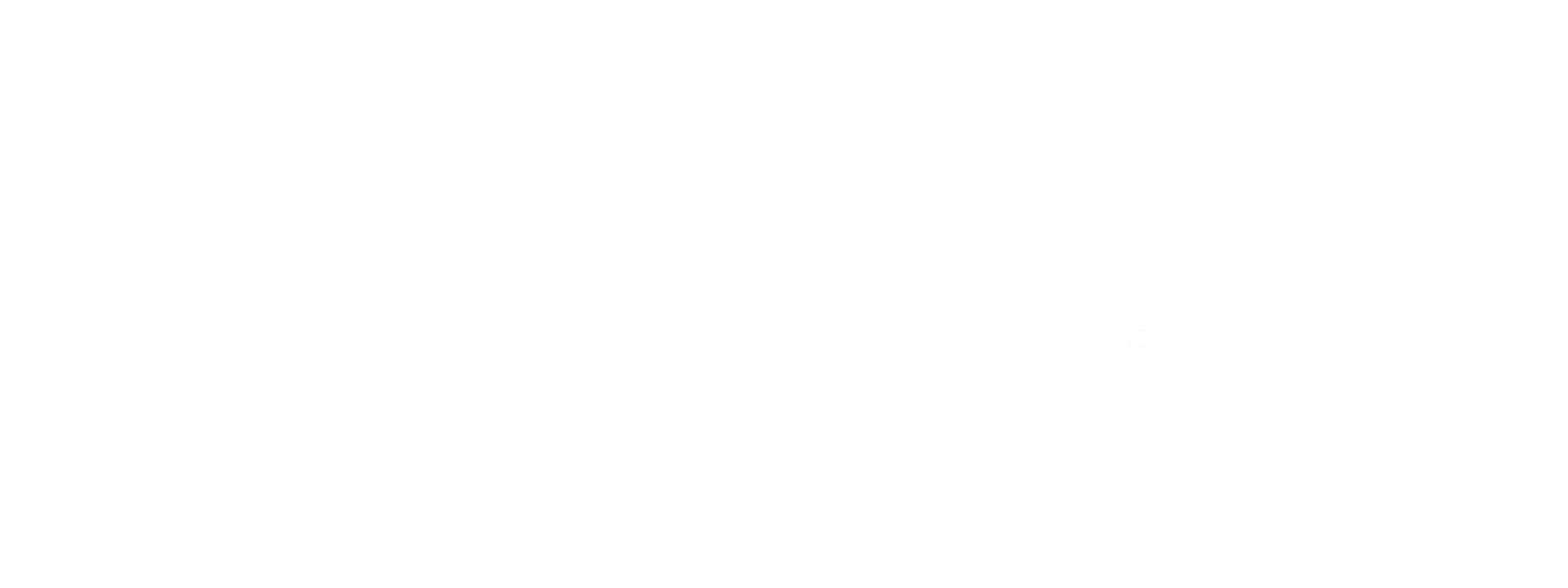 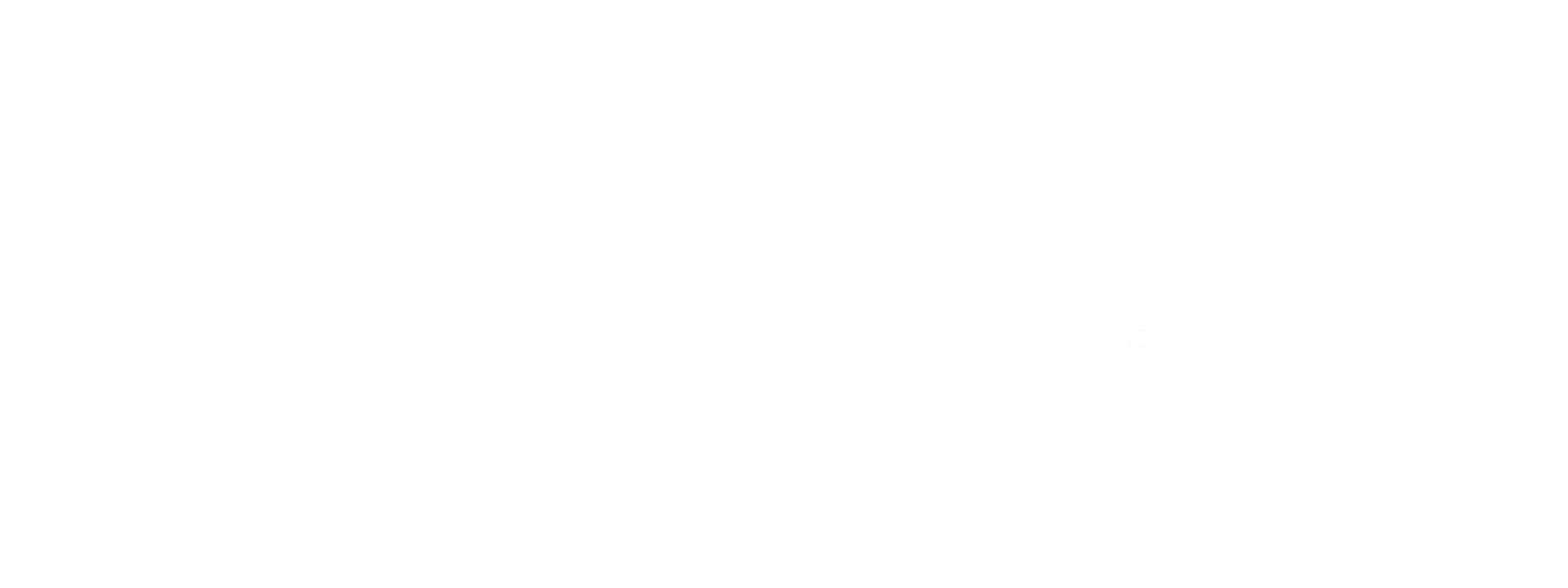 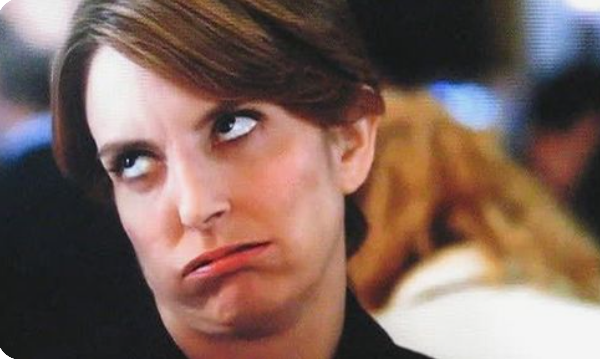 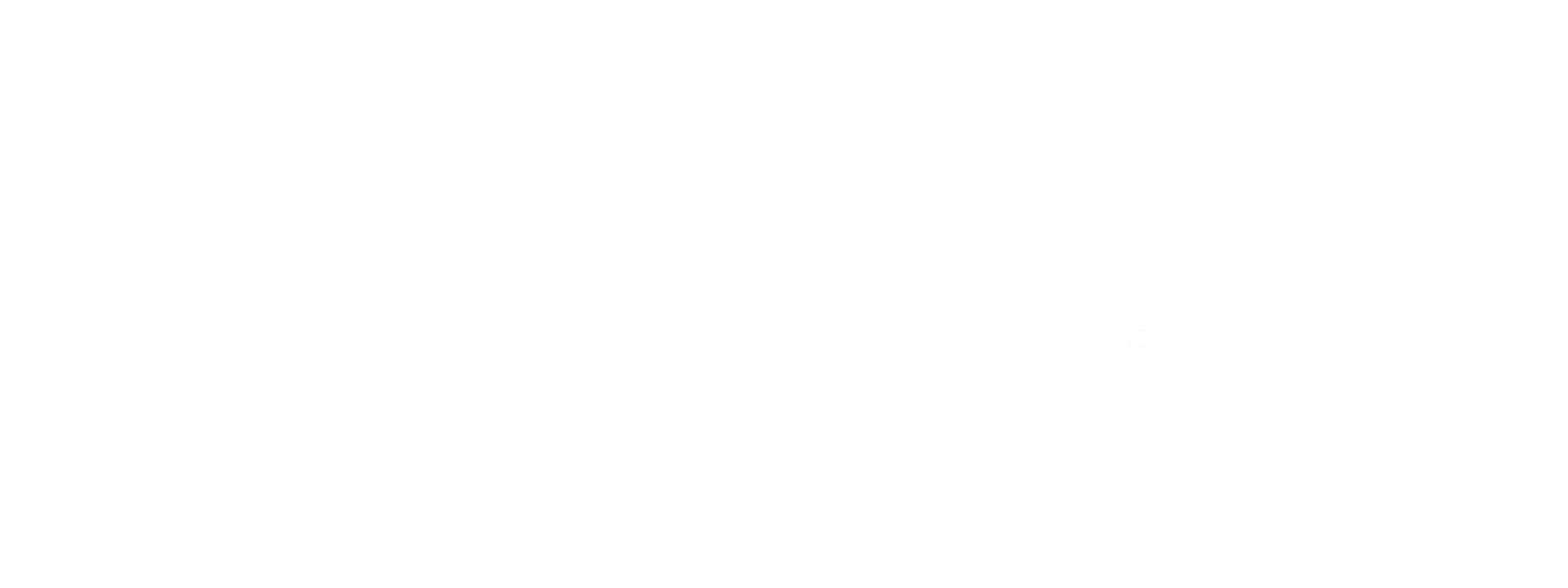 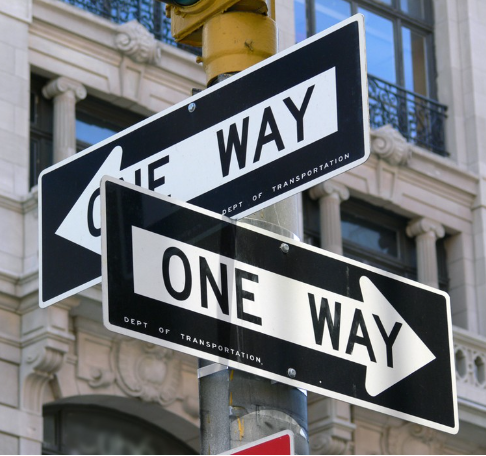 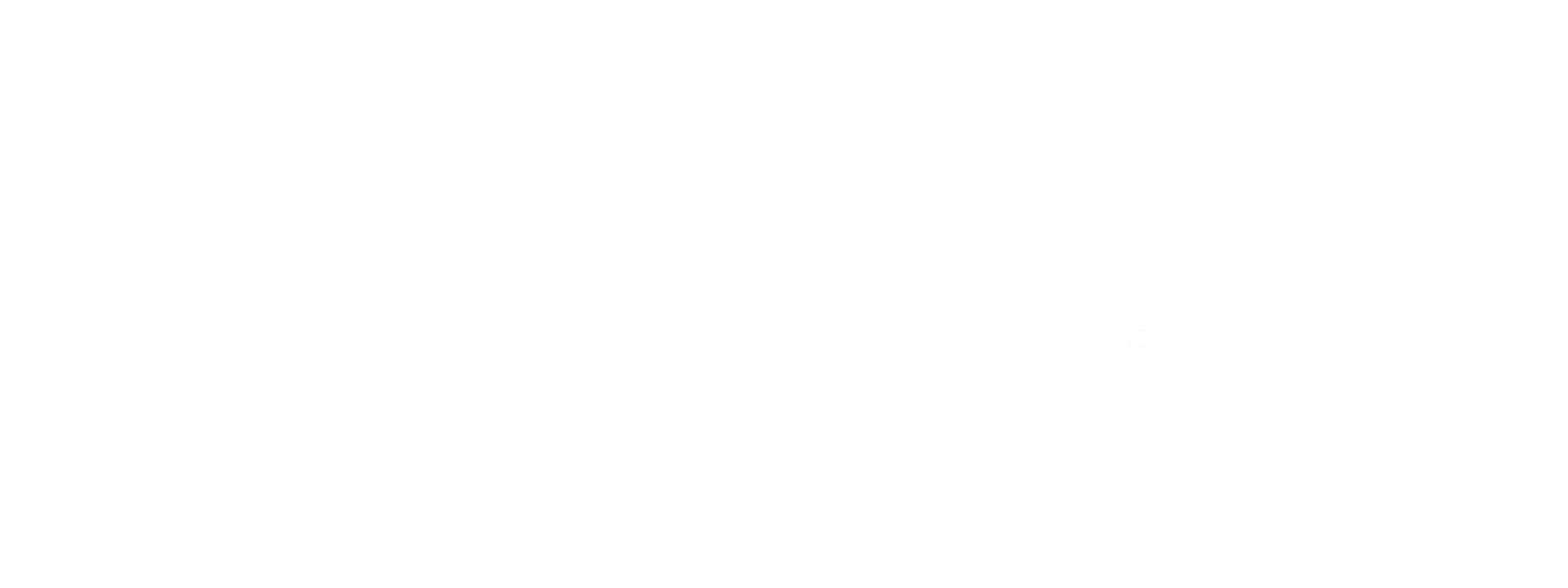 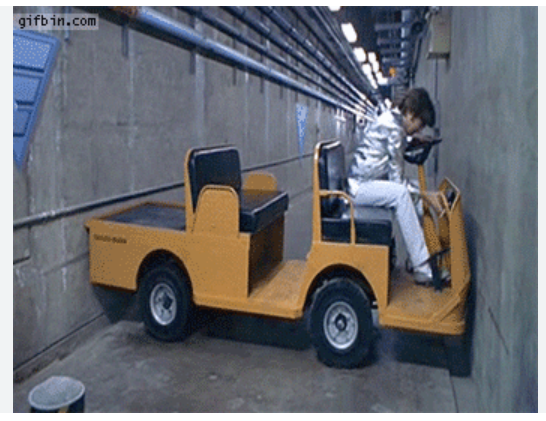 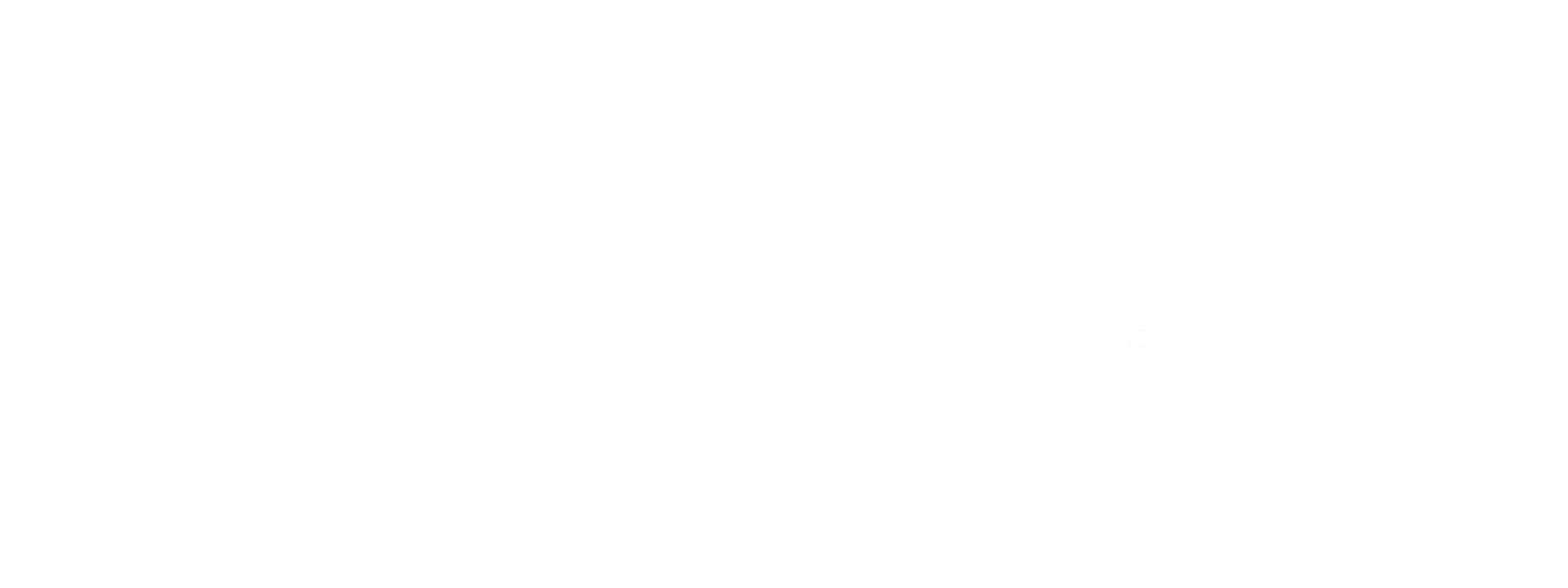 They’re not quite there yet…


 INSPIRE!

Listen to their story

Solve their problem

Identify the common ground

Codevelop the solution

Stay high level

Continue meeting!
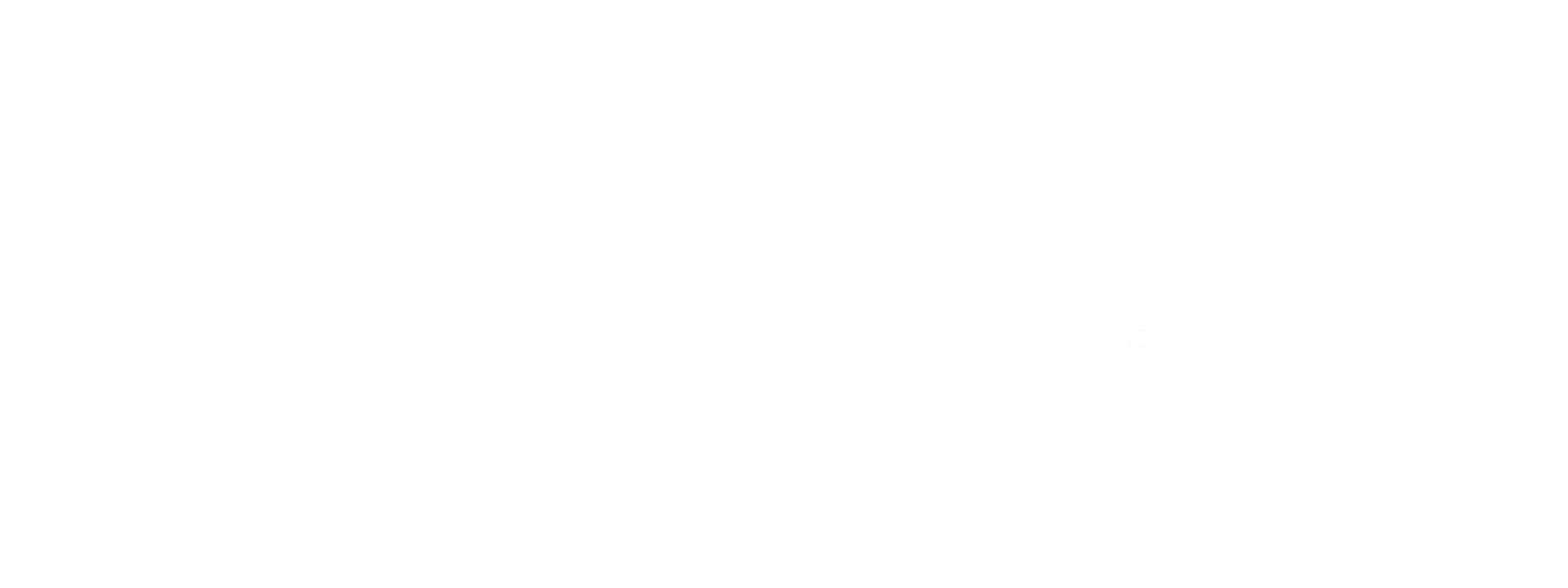 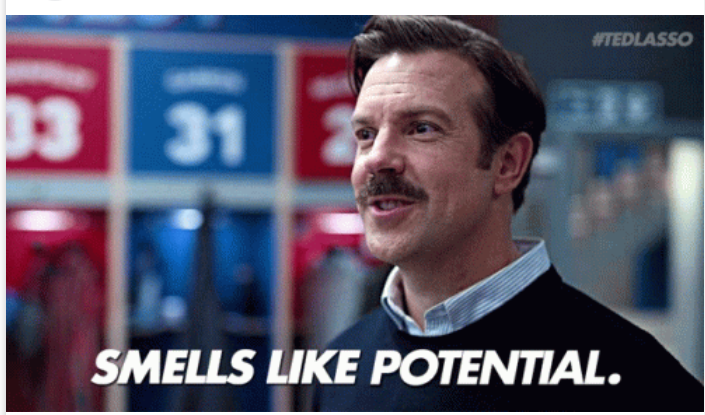 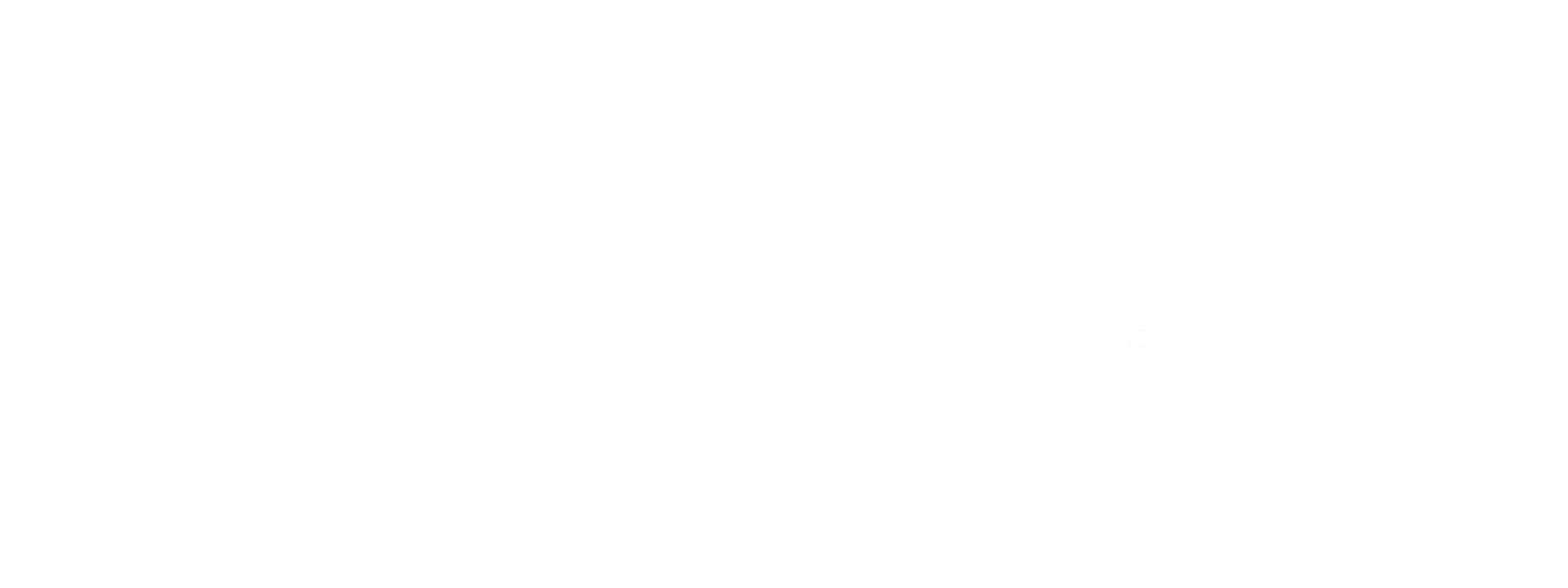 Find your Champion!
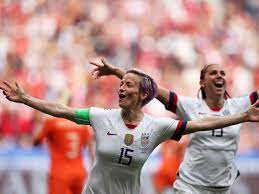 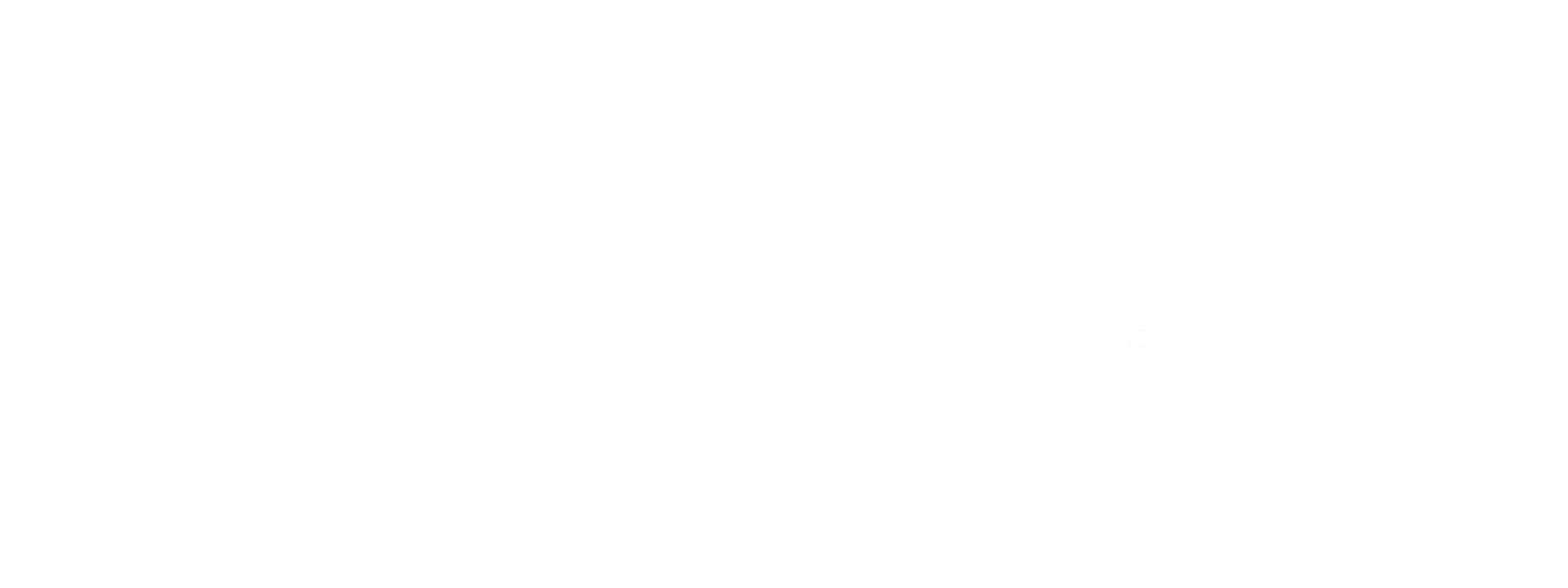 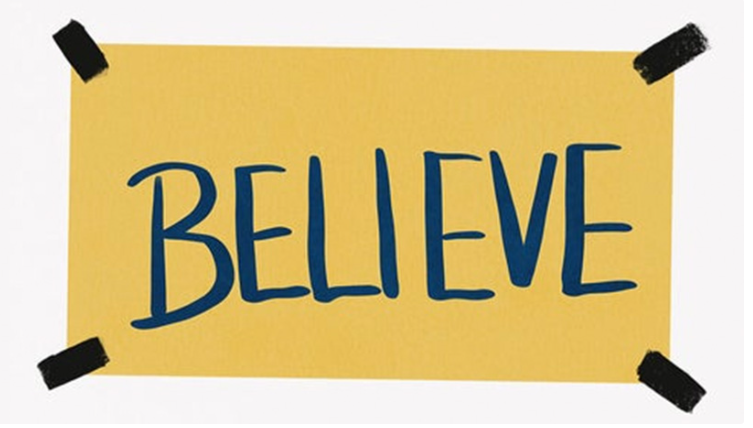 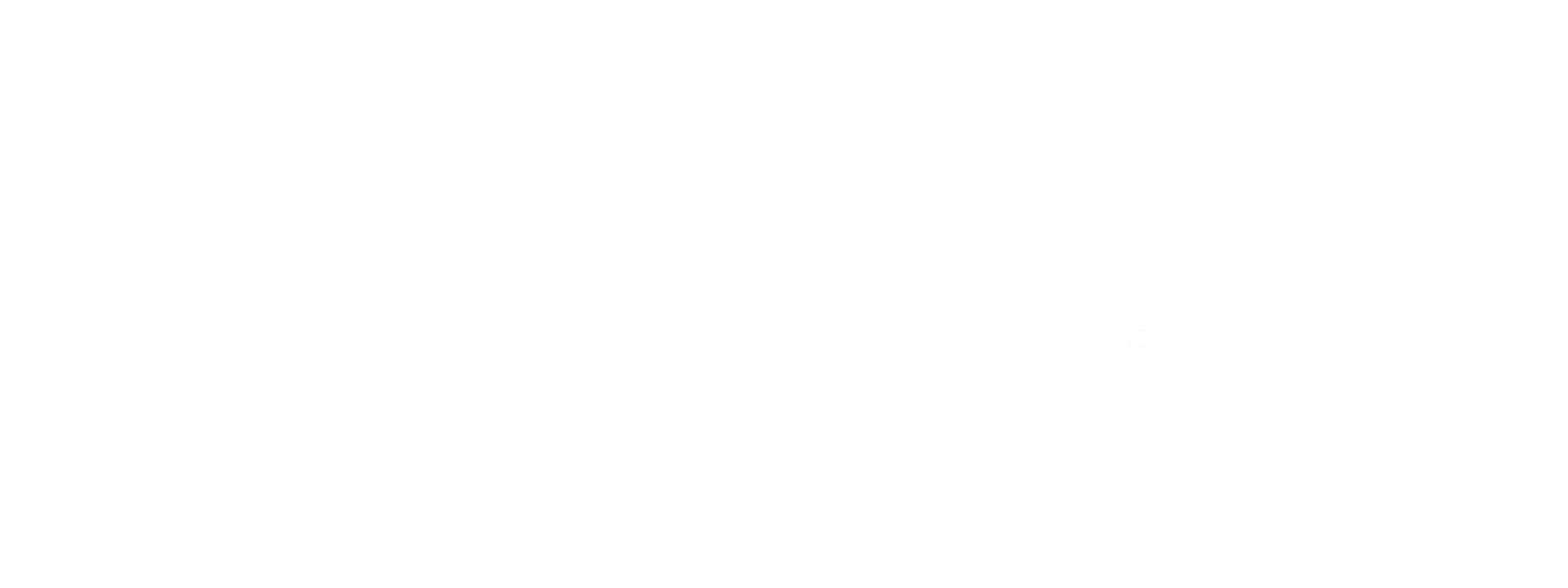 .
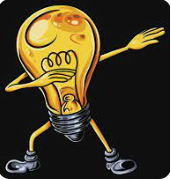 What’s Your Wild Idea?
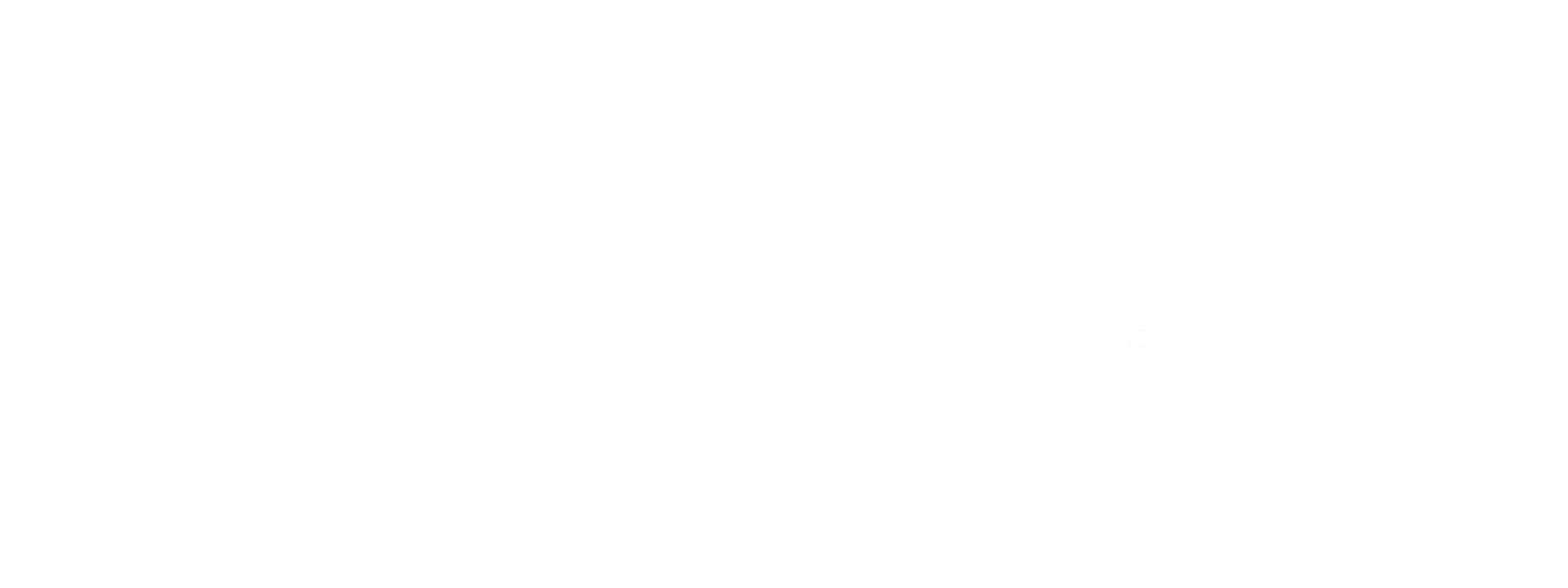